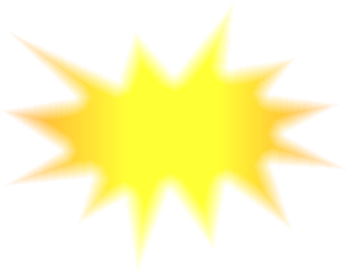 無線型
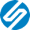 無線型（BT）になって
使い易くなった新製品
ぜひ お試し下さい
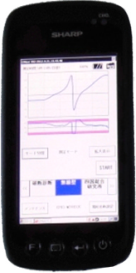 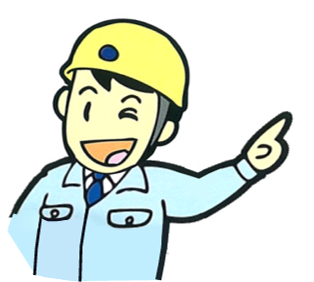 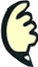 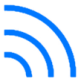 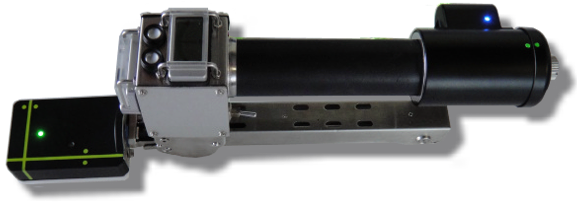 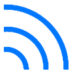 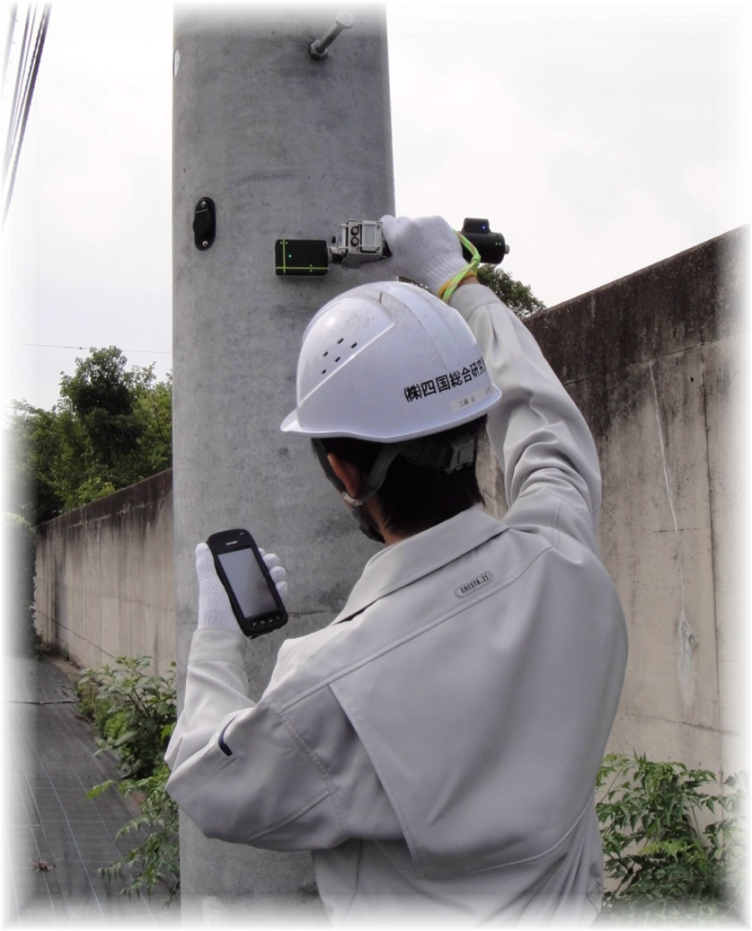 四国電力グループ
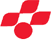 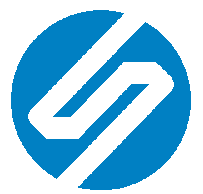 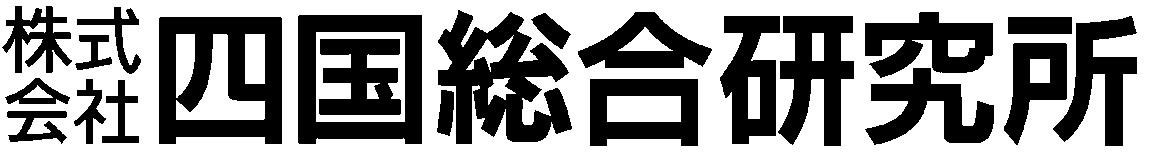 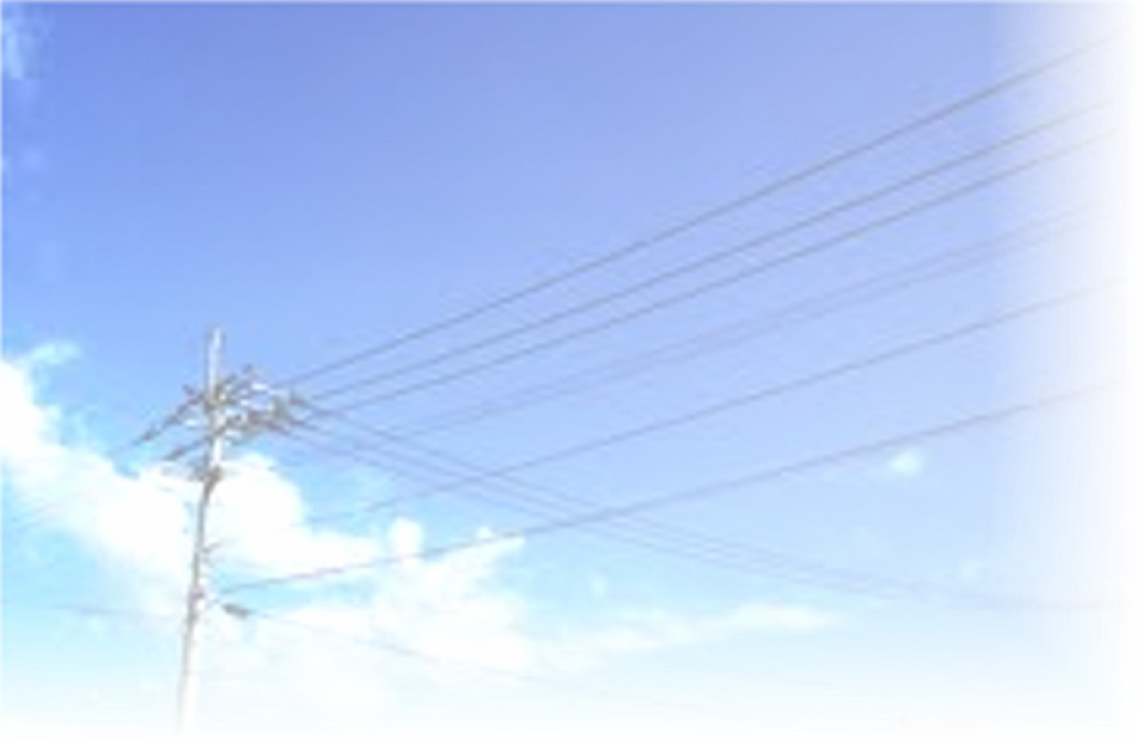 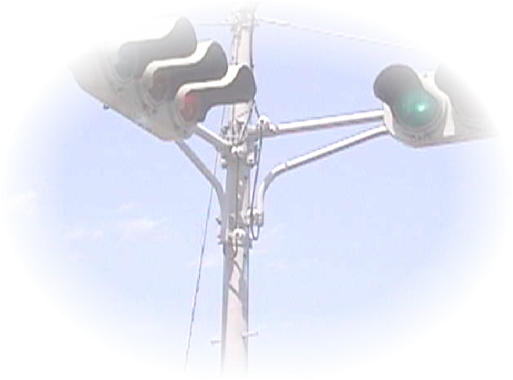 コンクリート柱用鉄筋破断非破壊診断装置
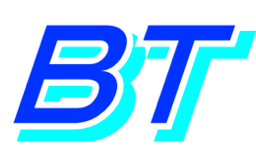 ®
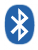 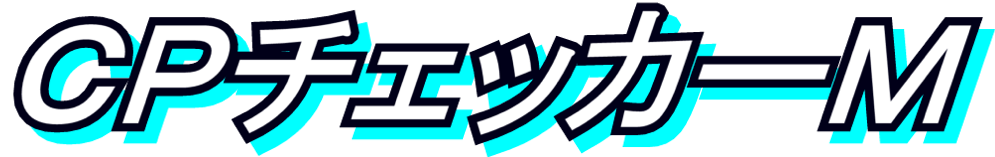 【抜群の作業性】
　取り回しが良く、バッテリが長持ち！
　時間当りの点検本数が多い！
　人件費の大幅カットが可能！

【破断を見逃さない信頼性】
　どんな速度で操作しても
　高精度な自動判定機能により
　破断を正確に診断！

【充実のアフターサービス】
　現地での取説、波形相談など
レンタル料金
レンタル期間と料金　例
※ 上記料金は装置代のみです。別途料金で現地での立会・技術指導・取扱い説明等を承ります。
　　お見積、詳しい内容は下記までお問合せください。
〒761-0192香川県高松市屋島西町2109-8
総務部　業務課
TEL：087-844-9208　FAX：087-844-9228
E-mail：eigyo@ssken.co.jp
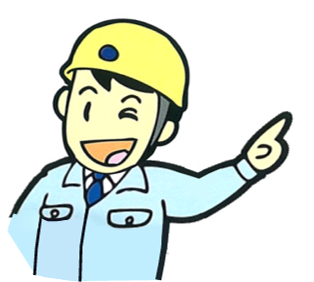 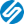 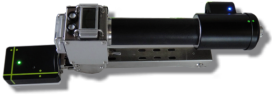 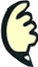 作業性が悪いと･･･
こんなにも労務費が膨らみます。
例えば、コンクリート製信号柱1000本を工期６ヶ月で点検する場合
それに要する労務費を試算すると･･･。
（参考）労務費試算例
（試算条件）
　工　　期：６ヶ月のうち、データ処理のための1ヶ月を除いた5ヶ月で点検。　　　　　　 １週間のうち、５日稼動とする。
　作 業 班 ：作業班は、指揮者１名、作業員１名、交通誘導員1名の計３名で構成。
　労 務 費 ：平成25年度公共工事設計労務費単価（普通作業員）の全国平均値
　　　　　    \14,619を使用。
わずか６ヶ月の点検業務でも
作業性が悪いと、約４７０万円
の労務費が余計にかかってしまう
可能性があります。
CPチェッカーM BTをお使い頂くことにより、
　正確、迅速、低コスト
で、皆様の日々の安全点検業務にお役に立てることを約束いたします。